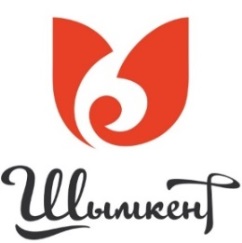 ШЫМКЕНТ ҚАЛАЛЫҚ МӘДЕНИЕТ, ТІЛДЕРДІ ДАМЫТУ 
ЖӘНЕ АРХИВТЕР БАСҚАРМАСЫ
ШЫМКЕНТ ҚАЛАСЫНДА МӘДЕНИЕТ, ТІЛДЕРДІ ДАМЫТУ ЖӘНЕ АРХИВ САЛАСЫНДАҒЫ  
2024 ЖЫЛҒА ДЕЙІНГІ ДАМУ ТҰЖЫРЫМДАМАСЫ
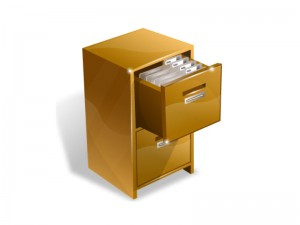 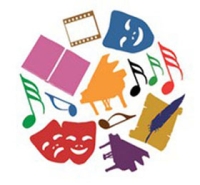 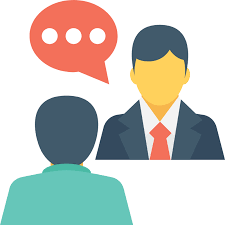 Шымкент - 2020
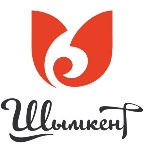 МӘДЕНИЕТ ЖӘНЕ ӨНЕР МЕКЕМЕЛЕРІ
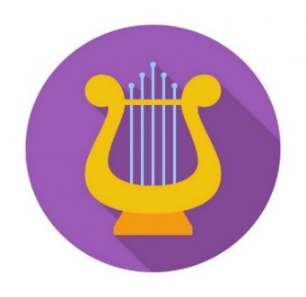 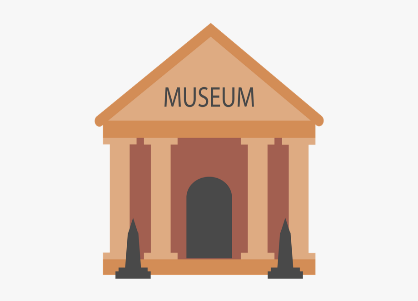 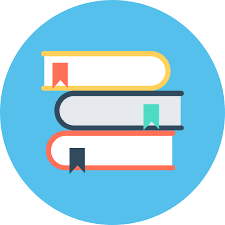 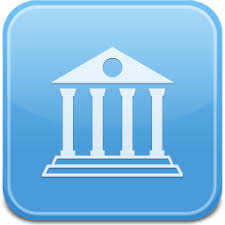 5 театр
музей
5 кітапхана 
(36 филиал)
концерттік ұйым
(9 клуб)
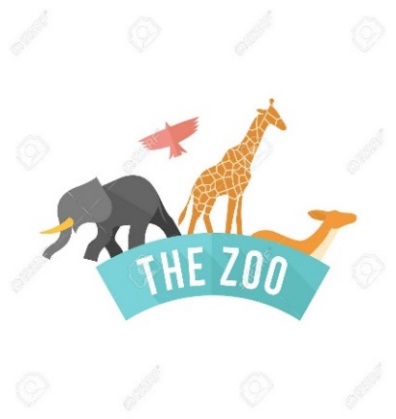 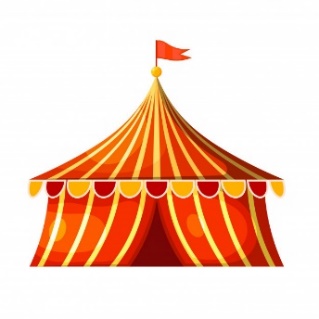 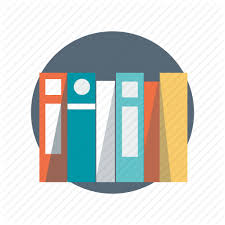 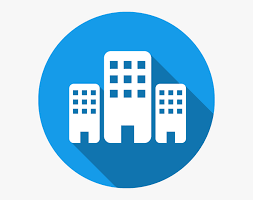 цирк
зообақ
архив
3 орталық
№1 слайд
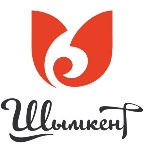 №2 слайд
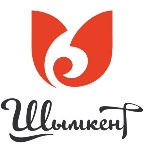 ДАМУДЫҢ БАСЫМ БАҒЫТТАРЫ
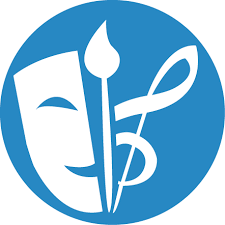 САПАЛЫ, ЗАМАНАУИ СТАНДАРТТАРҒА САЙ ҚЫЗМЕТ КӨРСЕТУДІ ЖЕТІЛДІРУ
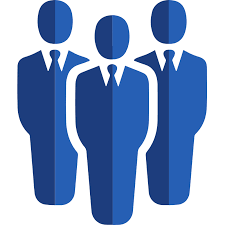 ҚЫЗМЕТКЕРЛЕРДІҢ БӘСЕКЕГЕ ҚАБІЛЕТТІЛІГІН АРТТЫРУ
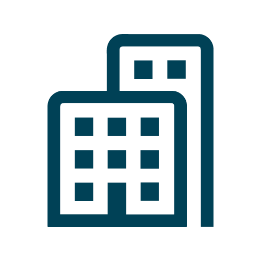 МЕКЕМЕЛЕРДІҢ ИНФРАҚҰРЫЛЫМЫН ДАМЫТУ
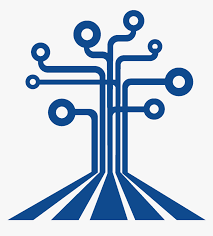 ЦИФРЛЫҚ, АҚПАРАТТЫҚ ЖҮЙЕНІ ЖЕТІЛДІРУ
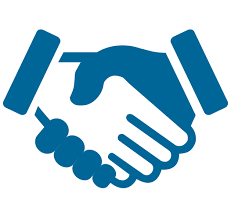 ХАЛЫҚАРАЛЫҚ ЫНТЫМАҚТАСТЫҚТЫ НЫҒАЙТУ
№3 слайд
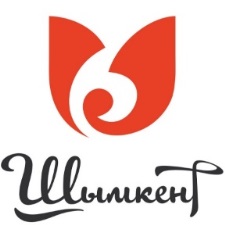 ДАМУДЫҢ БАСЫМ БАҒЫТТАРЫ
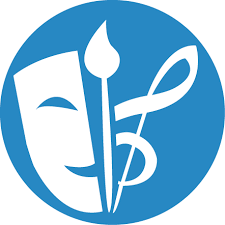 САПАЛЫ, ЗАМАНАУИ СТАНДАРТТАРҒА САЙ ҚЫЗМЕТТІ ЖЕТІЛДІРУ
НЕГІЗГІ ІС-ШАРАЛАР
КҮТІЛЕТІН НӘТИЖЕ
материалдық-техникалық базаны нығайту

қызмет көрсетушілерді әлеуметтік қамсыздандыру (жатақхана, әртістер үйін салу)

театрлардағы жаңа спектакльдерге бөлінетін қаржыландыруды 2-3 есе ұлғайту

тарихи-өлкетану, бейнелеу өнері, заманауи өнер мен қолөнер музейлерін, филармония және кинофикация мекемесін ашу

үштілділік пен  латын графикасын халықтың барлық жіктерінде кеңінен насихаттау
қала тұрғындарының мәдени                   іс-шараларға қатысуы бес жылда        30% артады

тұрғын үймен  сала қызметкерлерінің 20% қамтамасыз етіледі

театр, цирк, концерттік ұйымдардың репертуарындағы жаңа қойылымдар сапасы мен бағдарламалардың үлесі –          10% артады

мемлекеттік тілді меңгерген тұрғындардың үлесі – 94,3%, орыс тілін меңгерген тұрғындардың үлесі – 87,8%, ағылшын тілін меңгерген тұрғындардың үлесі – 24,4% артады
№4 слайд
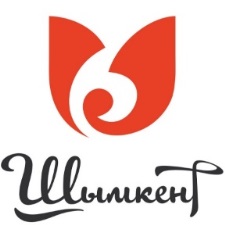 ДАМУДЫҢ БАСЫМ БАҒЫТТАРЫ
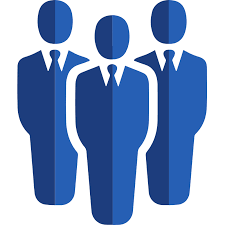 ҚЫЗМЕТКЕРЛЕРДІҢ БӘСЕКЕГЕ ҚАБІЛЕТТІЛІГІН АРТТЫРУ
КҮТІЛЕТІН НӘТИЖЕ
НЕГІЗГІ ІС-ШАРАЛАР
білікті мамандардың үлесі – 15-20% артады

халыққа қызмет көрсету сапасы –         20-30% артады

латын графикалық әліпбиді пайдаланатын жазбаша коммуникацияға қатысушылардың үлесі – 20% артады

ІТ және компьютерлік дизайн, SMM мамандарының үлесі – 5% дейін
қызметкерлердің біліктілігін арттыру, тәжірибе алмасу мақсатында тағылымдамадан өткізу

мәдениет және өнер мекемелерін жас дарынды мамандармен үнемі толықтыра    отырып, тілдерді дамыту және архив саласының кадрмен қамтамасыз ету жүйесін жетілдіру

қазіргі заман талабына сай ІТ және компьютерлік дизайн, SMM мамандарын тарту
№5 слайд
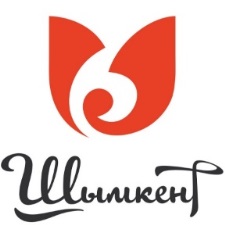 ДАМУДЫҢ БАСЫМ БАҒЫТТАРЫ
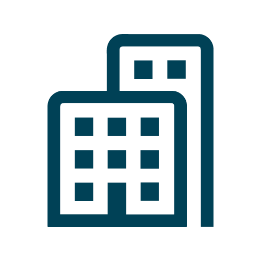 МЕКЕМЕЛЕРДІҢ ИНФРАҚҰРЫЛЫМЫН ДАМЫТУ
КҮТІЛЕТІН НӘТИЖЕ
НЕГІЗГІ ІС-ШАРАЛАР
заманауи талаптарға сәйкес жаңа ғимарат салу, қала аумағындағы тұрғын алаптарға типтік мәдениет нысандарын салу

мекемелердің ағымдағы және күрделі жөндеу жұмыстарын кезең-кезеңімен жүргізу

қалалық мемлекеттік зоологиялық саябағына реконструкция  жұмыстарын жүргізу

мүмкіндігі шектеулі жандардың мәдениет нысандарына қолжетімділігін қамтамасыз ету
қала тұрғындарының мәдениет инфрақұрылымдарына қолжетімділігі 100% қамтамасыз етіледі

музейлер саны – 3-ке, концерттік ұйымдар саны – 2-ге, мәдениет сарайларының саны – 12-ге дейін жетеді

мүмкіндігі шектеулі жандардың қол жетімділігі қамтамасыз етілген мәдениет объектілерінің үлесі – 100% жетеді
№6 слайд
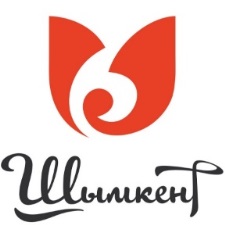 ДАМУДЫҢ БАСЫМ БАҒЫТТАРЫ
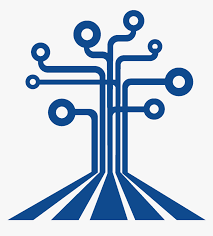 ЦИФРЛЫҚ, АҚПАРАТТЫҚ ЖҮЙЕНІ ЖЕТІЛДІРУ
НЕГІЗГІ ІС-ШАРАЛАР
КҮТІЛЕТІН НӘТИЖЕ
көрнекі ақпарат құралдарында белсенді жарнамалау

ақпараттық ресурс ретінде әлеуметтік желіде іс-шаралардың жаңа форматтарын табу

бірыңғай мәдениет порталын ашу

кітапханаларға RFID жүйесін құру үшін аппараттық және бағдарламалық қамтамасыздандыруды сатып алу
1000 адамға шаққандағы мәдениет ұйымдарына келушілердің  орташа саны – 12-15% артады

цифрландырылған кітапхана, музей қорларының үлесі – 20% артады

цифрландырылған архивтік құжаттардың үлесі бес жылда – 12% жетеді, архив қорының жалпы көлеміне жыл сайынғы өсімі – 3 % ұлғаяды

әулеметтік желі пайдаланушылардың санын көбейту, БАҚ, әлеуметтік жүйелер мен web-сайттарда жариялау жылына – 10% артады
№7 слайд
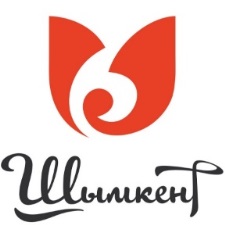 ДАМУДЫҢ БАСЫМ БАҒЫТТАРЫ
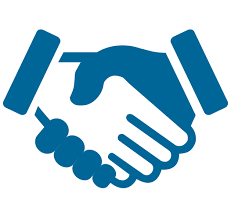 ХАЛЫҚАРАЛЫҚ ЫНТЫМАҚТАСТЫҚТЫ НЫҒАЙТУ
НЕГІЗГІ ІС-ШАРАЛАР
КҮТІЛЕТІН НӘТИЖЕ
қаланың мәдениеті мен өнерін шетелдерге таныстыру бағытында жұмыстар атқару

«Шымкент 2020 – ТМД-ның мәдени астанасы» жылы аясында шілде-қараша аралығында өтетін іс-шараларды онлайн форматта жандандыру

басқа өңір мекемелерімен ынтымақтастықты кеңейту

«Түркі әлемінің Ұлттық Дельфий ойындарын» ұйымдастырып, өткізу
шетелдерге гастрольдік сапарларға шығу үлесі – 20% артады

халықаралық байқаулар мен фестивальдерге қатысушылардың үлесі – 20% артады

өзара ынтымақтастықты нығайту жөніндегі меморандумдар түзіледі

сала қызметкерлерінің шетелдік әріптестермен өзара тәжірибе алмасу үлесі – 20% артады
№8 слайд
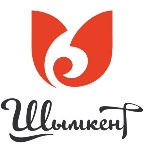 МАҚСАТТЫ ИНДИКАТОРЛЫҚ КӨРСЕТКІШТЕР
№9 слайд
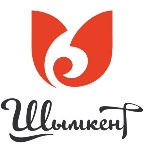 МАҚСАТТЫ ИНДИКАТОРЛЫҚ КӨРСЕТКІШТЕР
№10 слайд
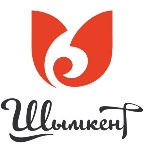 МАҚСАТТЫ ИНДИКАТОРЛЫҚ КӨРСЕТКІШТЕР
№11 слайд
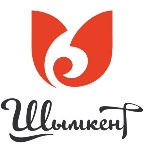 МАҚСАТТЫ ИНДИКАТОРЛЫҚ КӨРСЕТКІШТЕР
ОНОМАСТИКА САЛАСЫ
Атауы жоқ 644 көшенің 305-не атау беру бойынша Республикалық ономастика комиссиясына ұсыныс жолданды. Қалған 339 атауы жоқ көшелерге атау беру бойынша ұсыныстар 2021 жылы жолданады.
№12 слайд
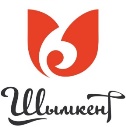 НАЗАРЛАРЫҢЫЗҒА РАХМЕТ!